PhD PROJECT DISCUSSION
Sofia Giappichini
TOPICS
2
March 27, 2024 – Sofia Giappichini
ALPs
March 27, 2024 – Sofia Giappichini
3
ALPs at FCC-ee
4
March 27, 2024 – Sofia Giappichini
March 27, 2024
ALPs at LHC
5
March 27, 2024 – Sofia Giappichini
March 27, 2024
ALPs POSSIBILITIES
6
March 27, 2024 – Sofia Giappichini
March 27, 2024
HIGGS CP
7
March 27, 2024 – Sofia Giappichini
March 27, 2024
HIGGS CP at FCC-ee
8
March 27, 2024 – Sofia Giappichini
March 27, 2024
HIGGS CP at LHC
9
March 27, 2024 – Sofia Giappichini
March 27, 2024
HIGGS CP POSSIBILITIES
If studying it from an EFT (SMEFT, HEFT?) perspective with multiple operators then it would also be interesting in CMS
Different assumptions by selecting relevant operators: CP-even, CP-odd, CP-mix
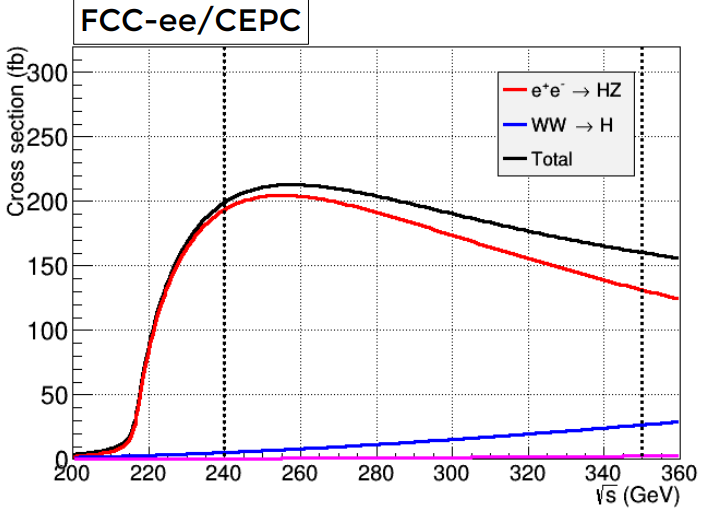 10
March 27, 2024 – Sofia Giappichini
March 27, 2024
TAU RECONSTRUCTION
11
March 27, 2024